Check-in
Nicolas Liampotis
Authentication and Authorisation Infrastructure 
GRNET
EGI-Engage: Key Exploitable Results
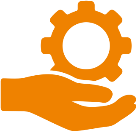 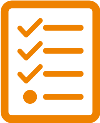 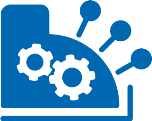 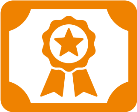 Improved EGI Service portfolio
IMS & Certification
Security policies
Marketplace
Check-in
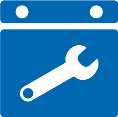 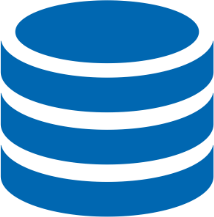 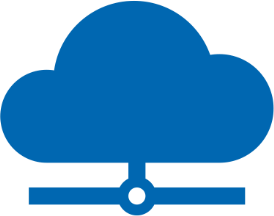 Tools for federated service management
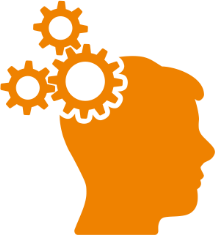 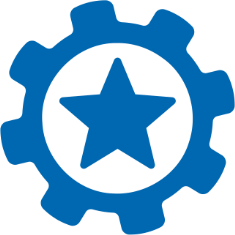 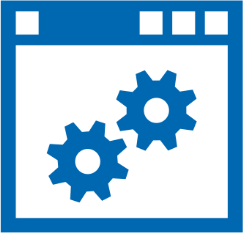 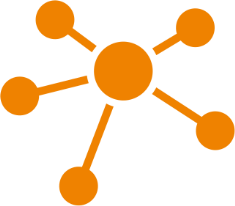 Description of the KER
Check-in is a service that enables single sign-on to services (web and non-web) through eduGAIN and other identity providers
Users without institutional accounts can access services through social media or other external accounts
Services connected to Check-in can be made available to +2,000 universities and institutes with little or no administrative overhead
Innovation
What is new or improved?
Secure - operates under the strict security policies of the EGI federation
Simple - hides the complexity of dealing with multiple authentication providers and sources of authorisation information
Low overhead - lowers the burden of integrating multiple identity providers and attribute authorities
Interoperable - implements the AARC blueprint architecture and is compliant with eduGAIN, REFEDS R&S and Sirtfi policies
Polyglot - translates SAML 2.0, OpenID Connect, OAuth 2.0 and X.509 credentials
What benefits does it bring?
Only one account needed for federated access to multiple heterogeneous (web and non-web) service providers using different technologies (SAML, OpenID Connect, OAuth 2.0, X509)
Identity linking enables access to resources using different login credentials (institutional/social)
Aggregation and harmonisation of authorisation information from multiple sources
Exploitation
Who can exploit the result? For what?
Check-in can provide secure and user-friendly federated authentication and authorisation for:

User communities with different needs:
operating their own AAI solution
operating their own group management service
in need of a ready-to-use group management solution

Service Providers
looking to leverage “AAI as a Service”
For communities operating their own AAI
eduGAIN
Social IdPs
InstitutionalIdP
Community’s AAI connected to Check-in as an IdP Proxy to allow its users to access EGI services & resources
Access EGI services without changing your authentication workflow
AAI IdP Proxy
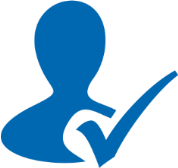 EGI Check-in
EGI Infrastructure
Examples: ELIXIR Research Infrastructure - Check-in allows ELIXIR users to use their ELIXIR IDs to interact with relevant EGI services (Cloud, Configurations database, Applications on Demand
Service
Service
[Speaker Notes: This is the ELIXIR use case: ELIXIR has a full-fledged AAI solution, and it talks directly to checkin, in this way for the users there are no visible changes in the authentication process]
For communities operating their own group management service
eduGAIN
Virtual Organization
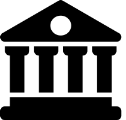 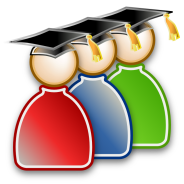 Community managing authorisation information about the users (VO/group memberships and roles) via their own  group management service, which is connected to Check-in as an external attribute authority 
Check-in will handle the configuration of the IdPs and the aggregation of the attributes for the SPs
No need to migrate the group management functionality to an EGI-specific attribute authority
InstitutionalIdP
Social IdPs
Service
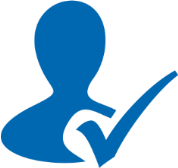 EGI Check-in
EGI Infrastructure
Service
Service
Examples: VOMS-managed VOs such as FedCloud
[Speaker Notes: An established community may already have group management solutions, and may want to use it for authorization. CheckIN can aggregate these authorization information with the authentication information coming from the IdPs.]
For communities in need of a ready-to-use group management solution
eduGAIN
Communities that do not operate their own group management service can leverage the group management capabilities of the Check-in platform
Ready-to-use solution
Avoid overhead of deploying a dedicated group management service
Support for multi-tenancy to allow authorised VO admins to manage the information about their users independently
Easy connect to both EGI and non-EGI services
Virtual Organization
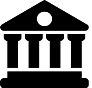 InstitutionalIdP
Social IDPs
Service
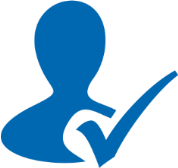 EGI Check-in
Service
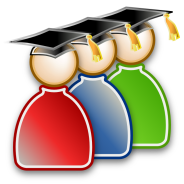 EGI Infrastructure
Service
Supported  technologies:
CΟmanage
Perun
Examples: Training and Long Tail of Science communities
[Speaker Notes: This option basically offers a full AAI solution as-a-service for the community (not only to access EGI services, but potentially any service relevant for the community).]
For service providers: AAI as a service
eduGAIN
Social IdPs
Check-in as an authentication proxy
 
Enable login from institutional IdPs in eduGAIN and social media
Minimal overhead for the service development
All the other Check-in features are available for the SP: account linking, attribute aggregation, ..
Prerequisites:
Service provider must accept EGI policies on data protection
InstitutionalIdPs
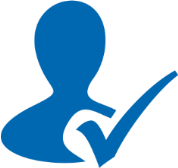 EGI Check-in
EGI Infrastructure
Service
Examples: EDISON Community Portal
Dissemination & Communication
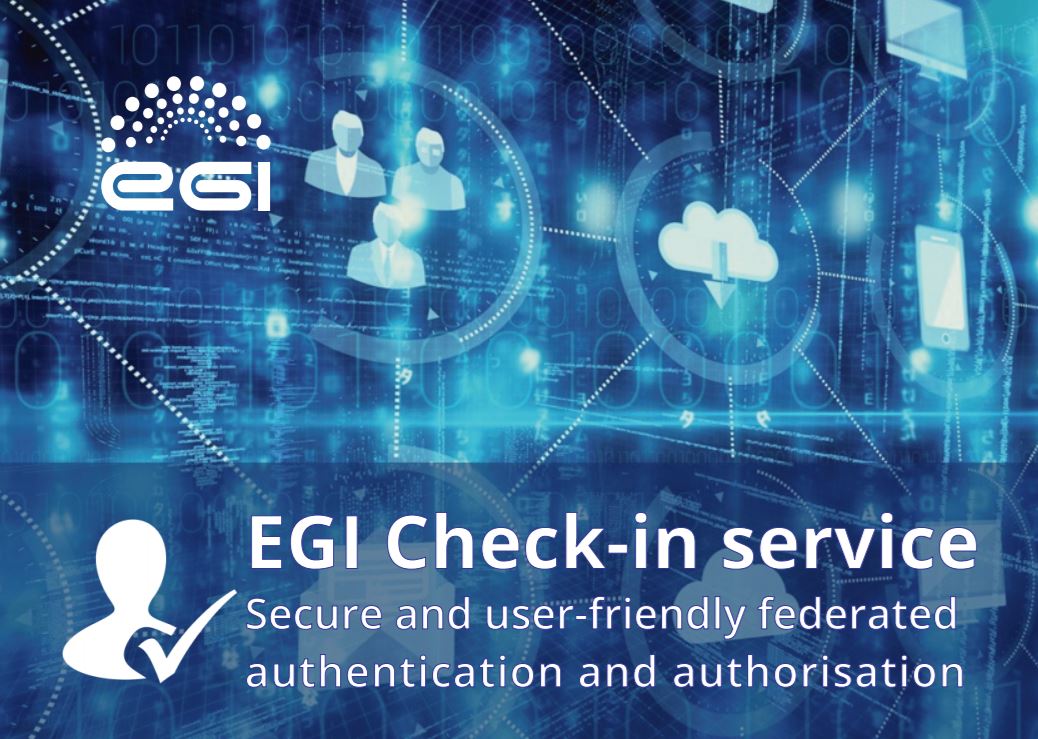 EGI website:
Check-in service webpage
Publications:
Check-in brochure
Newsletter
EGI: Services for open science 
     (May 2017)
Selected presentations at events:
“EGI AAI Demo”, First ASTERICS-OBELICS workshop (December 2016)
“The EGI Check-in service”, 10th FIM4R workshop (February 2017)
"EGI Check-in", meeting of the EOSCpilot project (July 2017)